Nausea and vomiting
Introduction
Are symptoms that have many possible causes.
there is no effective OTC treatment once vomiting Is established.
What you need to know
Age Infant, child, adult, elderly 
Pregnancy 
Duration 
Associated symptoms (Has vomiting started?,Abdominal pain ,Diarrhoea, Constipation, Fever, Alcohol intake)
Medication –
Aspirin and NSAIDs 
erythromycin (which stimulates stomach contraction)
 Oestrogens, corticosteroids and opioid analgesics 
Digoxin toxicity 
Previous history (Dizziness/vertigo)
Management
Patients who are vomiting should be referred to the doctor, who will be able to prescribe an anti-emetic if needed. 
The pharmacist can initiate rehydration therapy in the meantime.
Motion sickness and its prevention
Motion sickness is thought to be caused by a conflict of messages to the brain, where the vomiting centre receives information from the eyes, the GI tract and the vestibular system in the ear. 
Symptoms of motion sickness include nausea and some times vomiting,pallor and cold sweats.
What you need to know
Age Infant, child, adult 
Previous history 
Mode of travel: car, bus, air, ferry, etc. 
Length of journey 
Medication
Management
Prophylactic treatments for motion sickness, which can be bought OTC, are effective, and there is usually no need to refer patients to the doctor.
Anticholinergic activity is thought to prevent motion sickness and forms the basis of treatment by anticholinergic agents
Antihistamines
All cause drowsiness
have long durations of action
Cinnarizine and promethazine are not recommended for children <5 years, whereas meclozine can be given to those >2 years.
Not given during pregnancy
Anticholinergic agents
cause drowsiness, blurred vision, dry mouth, constipation and urinary retention 
Given to children over 3 years
Has a short duration of action
Ginger
No mechanism of action has been identified, but it has been suggested that ginger acts on the GI tract itself rather than on the vomiting centre in the brain or on the vestibular system.
Ginger may be worth trying for a driver who suffers from motion sickness and pregnant women
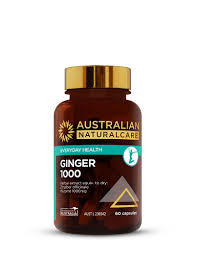 Acupressure wristbands
Elasticated wristbands that apply pressure to a defined point on the inside of the wrists are available.